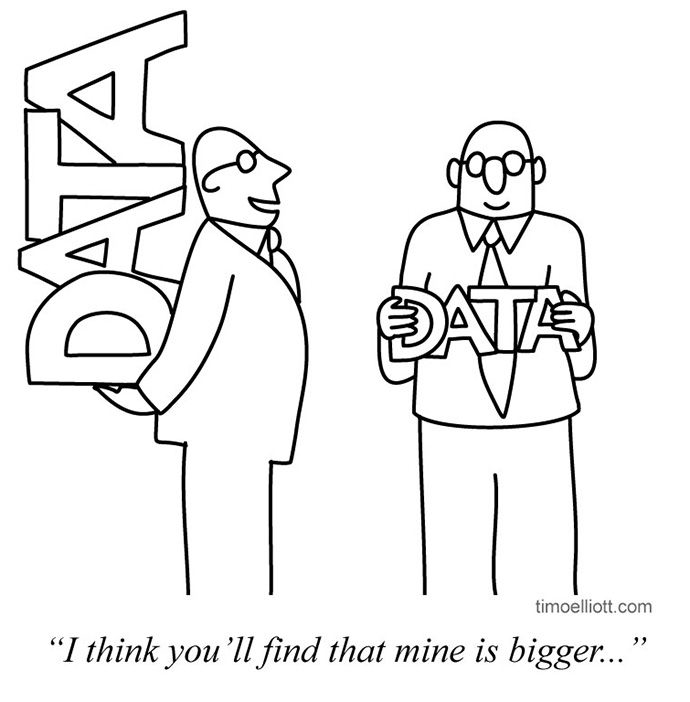 DevelopersUSERSEnd-usersart. 4 GDPR
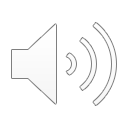 HumanE-AI-NET Tutorial Legal Protection by Design
Fall 2020
1
Developers
A developer of an AI system is not necessarily its user
The GDPR applies to the developer if they process personal data 
to e.g. to test the system
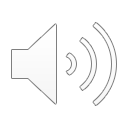 Fall 2020
HumanE-AI-NET Tutorial Legal Protection by Design
2
Developers
A developer of an AI system is not necessarily its user
The GDPR applies to the developer if they process personal data 
to e.g. to test the system

In the case of research in the public interest the research exception may apply 
the GDPR applies, but with less constraints
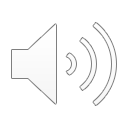 Fall 2020
HumanE-AI-NET Tutorial Legal Protection by Design
3
Developers
A developer of an AI system is not necessarily its user
The GDPR applies to the developer if they process personal data 
to e.g. to test the system

In the case of research in the public interest the research exception may apply 
the GDPR applies, but with less constraints

The developer is liable as 
a controller if they determine the purpose and means
a processor insofar as they act on behalf of an identifiable other
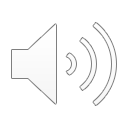 Fall 2020
HumanE-AI-NET Tutorial Legal Protection by Design
4
Users
The company, government agency or NGO who employs the system
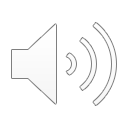 Fall 2020
HumanE-AI-NET Tutorial Legal Protection by Design
5
Users
The company, government agency or NGO who employs the system 

Is liable as a controller, if 
they processes personal data and de facto determine purpose and the means
note they can delegate details concerning the means to a processor
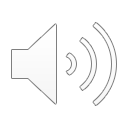 Fall 2020
HumanE-AI-NET Tutorial Legal Protection by Design
6
Users
The company, government agency or NGO who employs the system 

Is liable as a controller, if 
they processes personal data and de facto determine purpose and the means
note they can delegate details concerning the means to a processor
Is liable as a processor, if
they processes the personal data on behalf of another 
note that written agreement required
if they also process for own purposes they are also liable as a controller
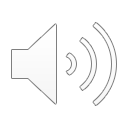 Fall 2020
HumanE-AI-NET Tutorial Legal Protection by Design
7
Users
The company, government agency or NGO who employs the system 

Is liable as a controller, if 
they processes personal data and de facto determine purpose and the means
note they can delegate details concerning the means to a processor
Is liable as a processor, if
they processes the personal data on behalf of another 
note that written agreement required
if they also process for own purposes they are also liable as a controller

Is liable as a joint controller insofar as they jointly decide on purpose and means
this entails joint several liability
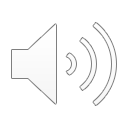 Fall 2020
HumanE-AI-NET Tutorial Legal Protection by Design
8
Developers
Compliance by design: 
if based on a minimalist attitude wrong attitude 
Montesquieu’s spirit of the law

Legal Protection by design: 
Foresee potential impact of application
Develop mitigating measures
Focus on rule of law checks & balances
Integrate effective protection of fundamental rights
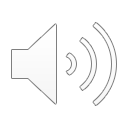 Fall 2020
HumanE-AI-NET Tutorial Legal Protection by Design
9
Developers
Nature Medicine Consensus Statement September 2020
The extension of the 2010 CONSORT* guidelines for clinical trials
CONSORT-AI extension
Reporting guidelines for 
clinical trial reports for
interventions involving artificial intelligence: 

*consolidated standards of reporting trials
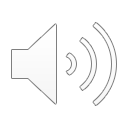 Fall 2020
HumanE-AI-NET Tutorial Legal Protection by Design
10
Developers
Nature Medicine Consensus Statement September 2020
The extension of the 2013 SPIRIT* statement
The SPIRIT-AI extension
Guidelines for clinical trial protocols 
for interventions involving artificial intelligence: 

*Standard Protocol Items: Recommendations for Interventional Trials
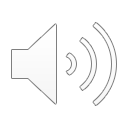 Fall 2020
HumanE-AI-NET Tutorial Legal Protection by Design
11
Data subject
Art. 4(1) ‘personal data’ means 
any information relating to an identified or identifiable natural person (‘data subject’); 
an identifiable natural person is one who can be identified, 
directly or indirectly,
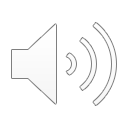 Fall 2020
HumanE-AI-NET Tutorial Legal Protection by Design
12
Data subject
Art. 4(1) ‘personal data’ means 
any information relating to an identified or identifiable natural person (‘data subject’); 
an identifiable natural person is one who can be identified, 
directly or indirectly, 
in particular by reference to an identifier such as a name, an identification number, location data, an online identifier or 
to one or more factors specific to the physical, physiological, genetic, mental, economic, cultural or social identity of that natural person;
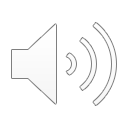 Fall 2020
HumanE-AI-NET Tutorial Legal Protection by Design
13
Data controller
Art. 4(7) ‘controller’ means 
the natural or legal person, 
public authority, agency or 
other body which, alone or jointly with others, 
determines the purposes and means of the processing of personal data;
where the purposes and means of such processing are determined by Union or Member State law, the controller or the specific criteria for its nomination may be provided for by Union or Member State law;
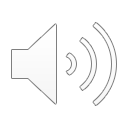 Fall 2020
HumanE-AI-NET Tutorial Legal Protection by Design
14
Data processor
Art. 4(8) ‘processor’ means 
a natural or legal person, 
public authority, agency or other body 
which processes personal data on behalf of the controller;
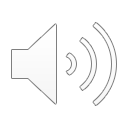 Fall 2020
HumanE-AI-NET Tutorial Legal Protection by Design
15
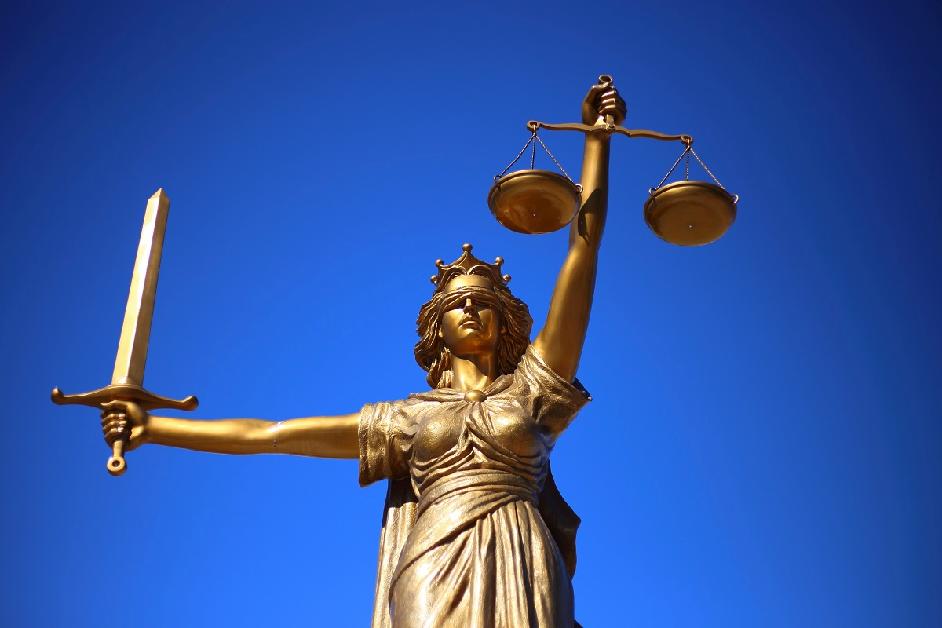 HumanE-AI-NET

GDPR: enables, prohibits, restricts
Reasonable
Pertinent
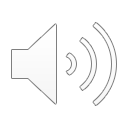 Fall 2020
HumanE-AI-NET Tutorial Legal Protection by Design
16